КАК СОВЕРШАТЬ БЕЗОПАСНЫЕ ПОКУПКИ В ИНТЕРНЕТЕ*
Вы выбрали товар в Интернет – магазине:
1. Ознакомьтесь с отзывами на товар и изучите репутацию продавца
Добросовестный продавец никогда не будет прятать информацию о себе, скрывать отзывы о своей деятельности и о реализуемых товарах. Ознакомьтесь с ними.
На сайте (или по запросу) должны быть представлены  сведения о полном фирменном наименовании продавца (изготовителя), об адресе (месте нахождения).
2. Посмотрите описание товара
Продавец обязан раскрыть потребителю информацию об основных потребительских свойствах товара, о месте его изготовления, о цене и об условиях его приобретения, о доставке, сроке службы, сроке годности и гарантийном сроке, о порядке оплаты товара, а также о сроке, в течение которого действует предложение о заключении договора.
3. Сравните
цену
Посмотрите цену данного товара у производителя или в зарубежных магазинах.
Сравните цену на данный товар у других продавцов, возможно Вы найдете дешевле. 
Просмотрите описание и фотографии товара на официальном сайте, возможно он будет выглядеть иначе.
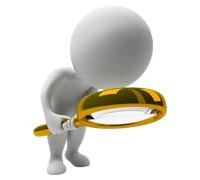 БУДТЕ БДИТЕЛЬНЫ ПРИ ПОКУПКЕ ТОВАРА ЧЕРЕЗ ИНТЕРНЕТ ПОСРЕДСТВОМ БАНКОВСКОЙ КАРТЫ!
Никому не говорите ваш ПИН-код и код проверки подлинности карты (CVV2/CVC2/ППК2) – последние три цифры на ее оборотной стороне. Даже сотрудники банка не вправе требовать от Вас эти данные. Если кто-либо пытается их узнать, будьте уверены – это мошенник.
* Продажа товаров дистанционным способом, в том числе через Интернет, на территории Российской Федерации регламентируется положениями Гражданского кодекса РФ, Закона РФ от 07.02.1992 № 2300-1 «О защите прав потребителей» и Правилами продажи товаров дистанционным способом, утвержденными постановлением Правительства РФ от 27.09.2007 № 612.
1
КАК СОВЕРШАТЬ БЕЗОПАСНЫЕ ПОКУПКИ В ИНТЕРНЕТЕ
Возврат  и замена товара*
надлежащего качества
регулируется ст. 26.1 Закона РФ от 07.02.1992 № 2300-1                                 «О защите прав потребителей»
ненадлежащего качества
регулируется ст. 18-24 Закона РФ от 07.02.1992 № 2300-1                                 «О защите прав потребителей»
Возврат товара надлежащего качества
СЛАЙД № 3
Потребитель вправе отказаться от товара в любое время до его передачи, а после передачи товара - в течение семи дней
В случае, если информация о порядке и сроках возврата товара надлежащего качества не была предоставлена в письменной форме в момент доставки товара, потребитель вправе отказаться от товара в течение трех месяцев с момента передачи товара
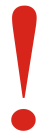 Возврат товара надлежащего качества возможен в случае, если сохранены его товарный вид, потребительские свойства, а также документ, подтверждающий факт и условия покупки указанного товара*
НО! Потребитель не вправе отказаться от товара надлежащего качества, имеющего индивидуально-определенные свойства, если указанный товар может быть использован исключительно приобретающим его потребителем
При отказе потребителя от товара продавец должен возвратить ему денежную сумму, уплаченную потребителем по договору, за исключением расходов продавца на доставку от потребителя возвращенного товара, не позднее чем через десять дней со дня предъявления потребителем соответствующего требования
* Отсутствие у потребителя документа, подтверждающего факт и условия покупки товара (как дистанционным, так и традиционным способом), не лишает его возможности ссылаться на другие доказательства приобретения товара у данного продавца
2
КАК СОВЕРШАТЬ БЕЗОПАСНЫЕ ПОКУПКИ В ИНТЕРНЕТЕ
Замена и возврат товара ненадлежащего качества
Потребитель в случае обнаружения в товаре недостатков, если они не были оговорены продавцом, по своему выбору вправе:
- потребовать замены на товар этой же марки (этих же модели и (или) артикула);
- потребовать замены на такой же товар другой марки (модели, артикула) с соответствующим перерасчетом покупной цены;
- потребовать соразмерного уменьшения покупной цены;
- потребовать незамедлительного безвозмездного устранения недостатков товара или возмещения расходов на их исправление потребителем или третьим лицом;
- отказаться от исполнения договора купли-продажи и потребовать возврата уплаченной за товар суммы. По требованию продавца и за его счет потребитель должен возвратить товар с недостатками.
проверка и экспертиза товара
проводится продавцом (изготовителем), уполномоченной организацией или уполномоченным индивидуальным предпринимателем, импортером*
*потребитель вправе присутствовать при их проведении
срок предъявления требований
в течение гарантийного срока или срока годности
если гарантийные сроки или сроки годности не установлены - в разумный срок, но в пределах двух лет со дня передачи их потребителю, если более длительные сроки не установлены законом или договором
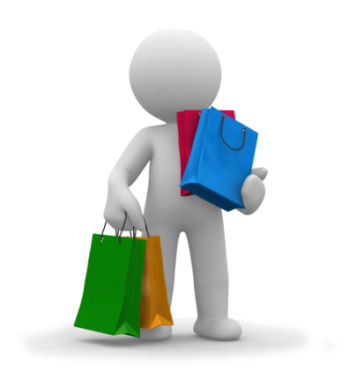 В отношении технически сложного товара** – потребитель вправе отказаться от исполнения договора купли-продажи и потребовать возврата уплаченной за такой товар суммы либо предъявить требование о его замене на товар этой же марки (модели, артикула) или на такой же товар другой марки (модели, артикула) с соответствующим перерасчетом покупной цены в течение 15 со дня передачи потребителю такого товара. 
По истечении этого срока указанные требования подлежат удовлетворению в одном из следующих случаев:
- обнаружение существенного недостатка товара;
- нарушение установленных Законом о защите прав потребителей сроков устранения недостатков товара;
- невозможность использования товара в течение каждого года гарантийного срока в совокупности более чем 30 дней вследствие неоднократного устранения его различных недостатков.
**Перечень технически сложных товаров утвержден постановлением Правительства РФ от 10.11.2011 № 924
3
В материале приведены основные правовые нормы Закона РФ от 07.02.1992 № 2300-1 «О защите прав потребителей», регулирующие дистанционную торговлю